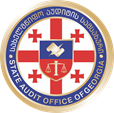 STATE AUDIT OFFICE 
OF GEORGIA
Budget Monitor ICT based citizen Participation in Supervision of Public Finances
Global Initiative for Fiscal Transparency workshop
Tbilisi, Georgia 17/07/2018
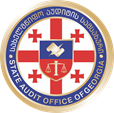 STATE AUDIT OFFICE 
OF GEORGIA
Challenges
Lack of public awareness:
Complexity
Accessibility

Lack of citizen engagement:
Insufficient complaint mechanisms
2
www.BudgetMonitor.ge
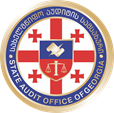 STATE AUDIT OFFICE 
OF GEORGIA
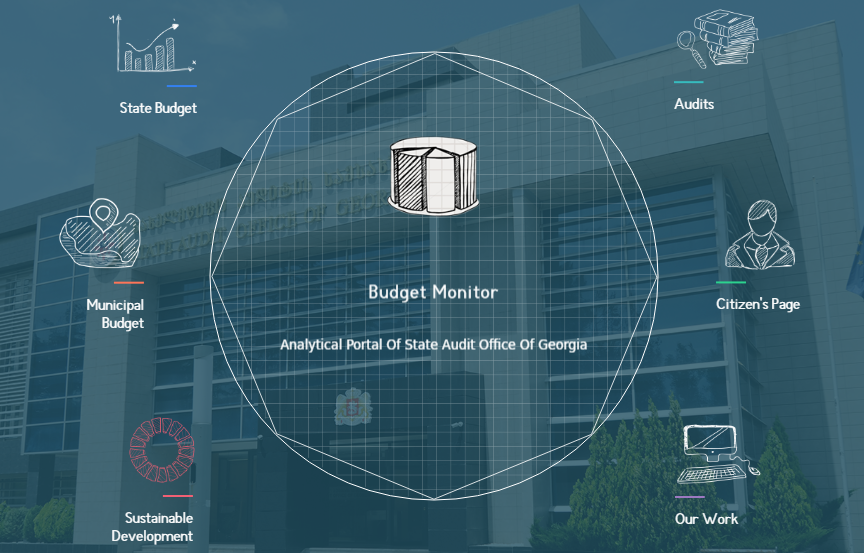 3
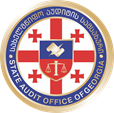 STATE AUDIT OFFICE 
OF GEORGIA
Information Presented on Budget Monitor
100 
Audit reports 
per year
76 
Municipal budgets
1.State Budget Overview
2.Municipal Budgets
3.Audit Findings
400 
State Programs
62 
Public agencies’ Expenditures
4
State Budget
Municipal Budget
Audit
Citizen’s Page
Budget Spending
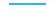 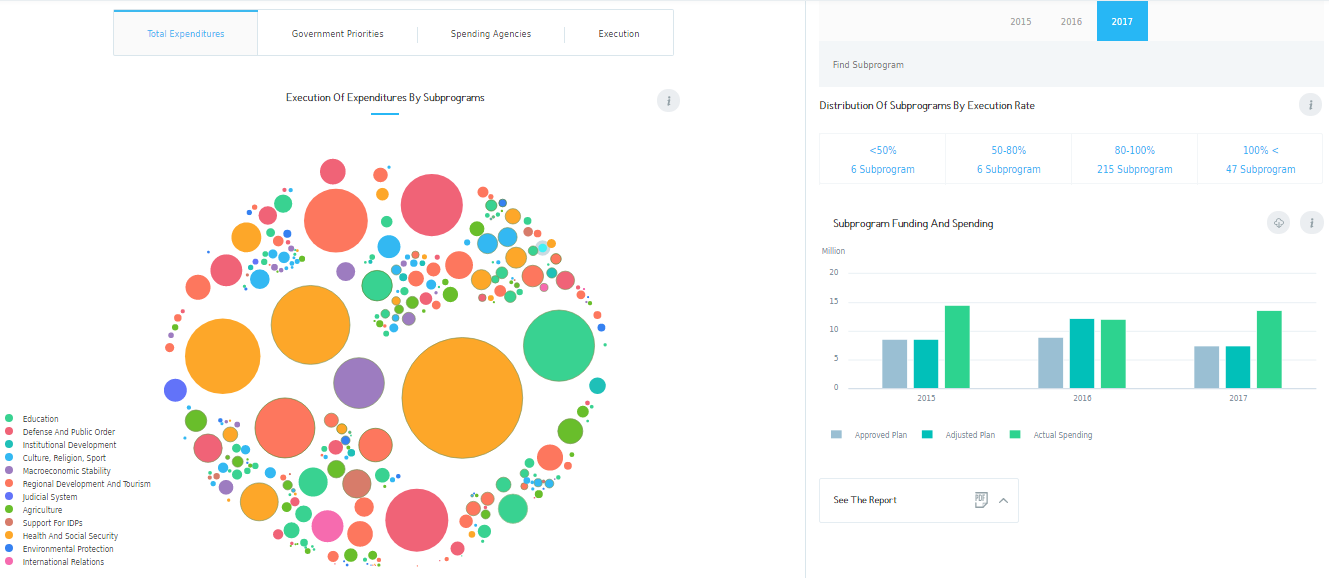 State Budget
Municipal Budget
Audit
Citizen’s Page
Administrative Expenses
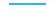 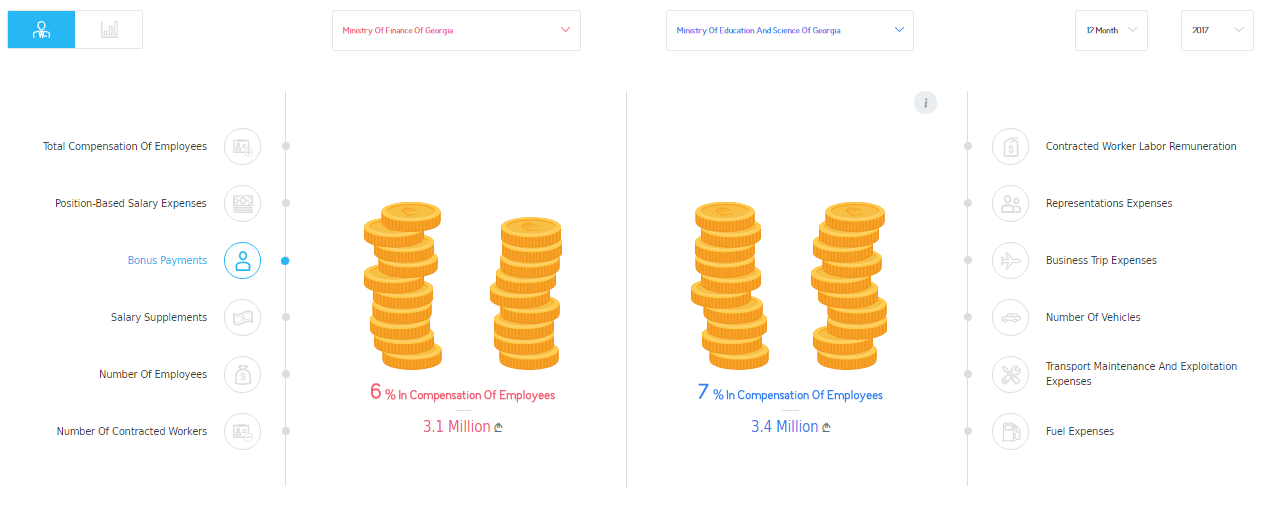 State Budget
Municipal Budget
Audit
Citizen’s Page
Public Debt
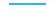 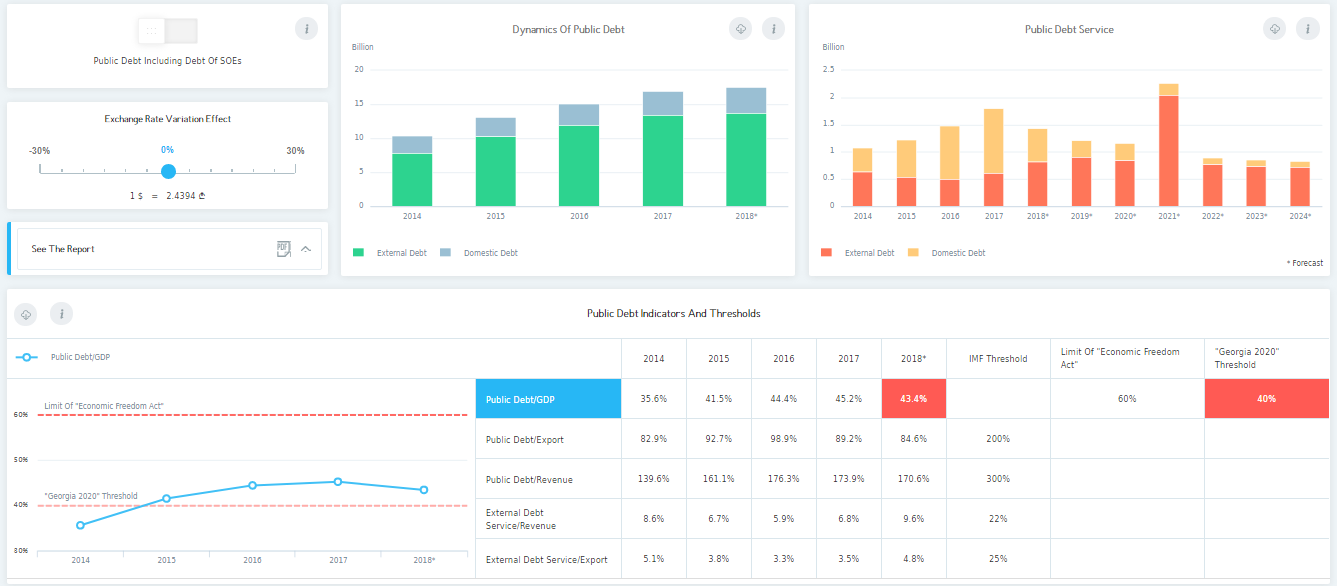 Foreign
Domestic
Foreign
Domestic
მოქალაქის გვერდი
State Budget
Municipal Budget
Audit
Citizen’s Page
Municipality Budget
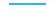 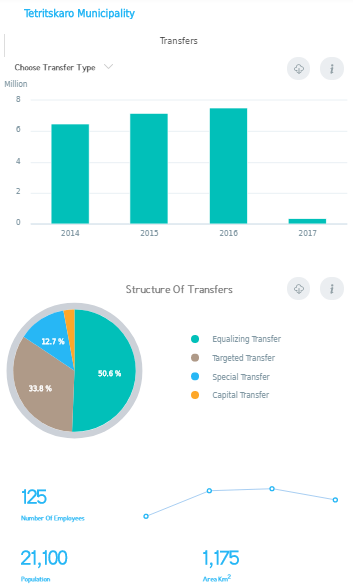 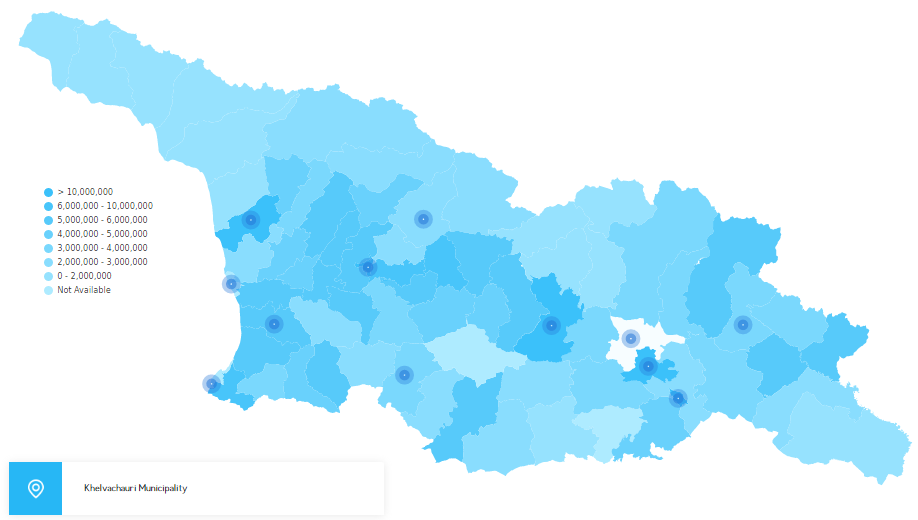 მოქალაქის გვერდი
State Budget
Municipal Budget
Audit
Citizen’s Page
Audit Findings
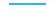 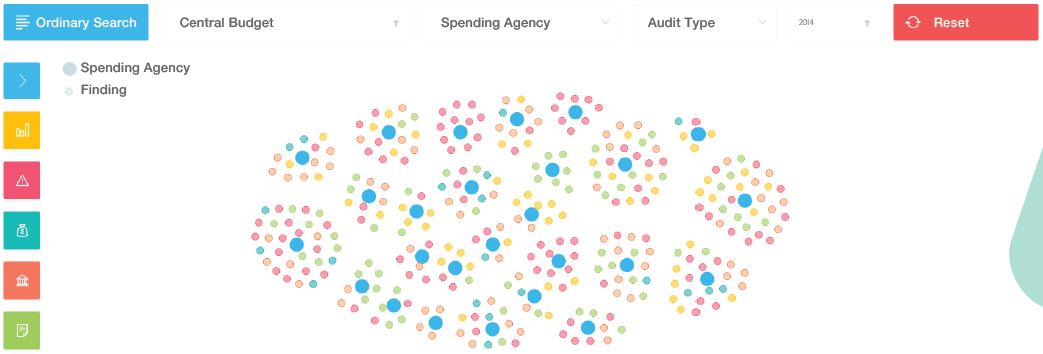 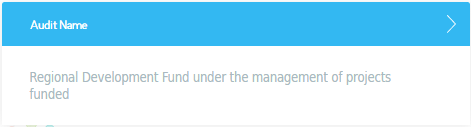 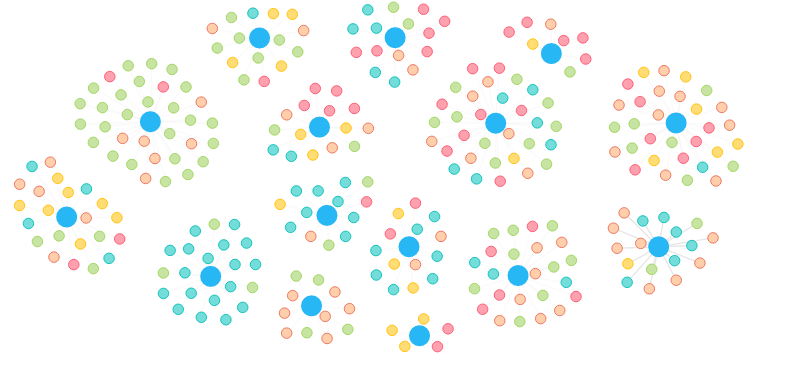 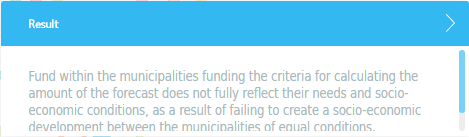 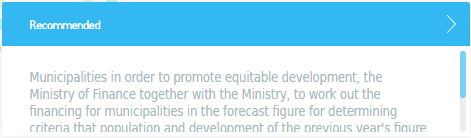 State Budget
Municipal Budget
Audit
Citizen’s Page
Sustainable Development Goals
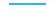 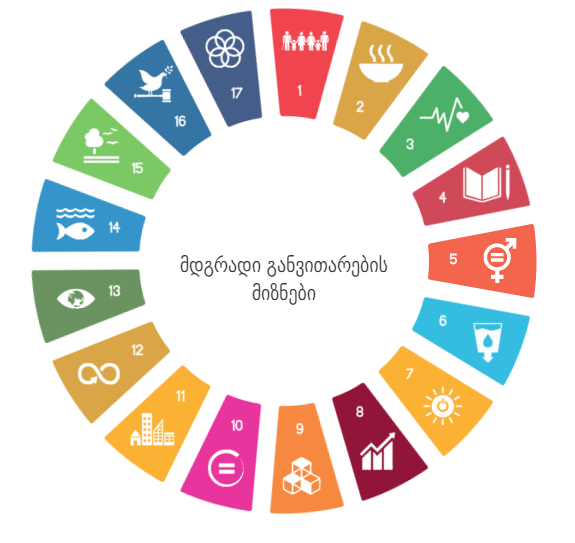 Sustainable Development Goals
10
მოქალაქის გვერდი
State Budget
Municipal Budget
Audit
Citizen’s Page
Citizen’s Page
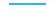 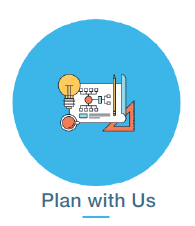 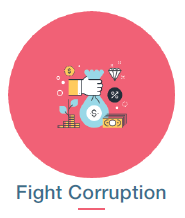 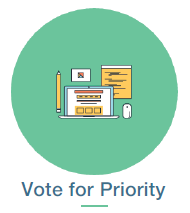 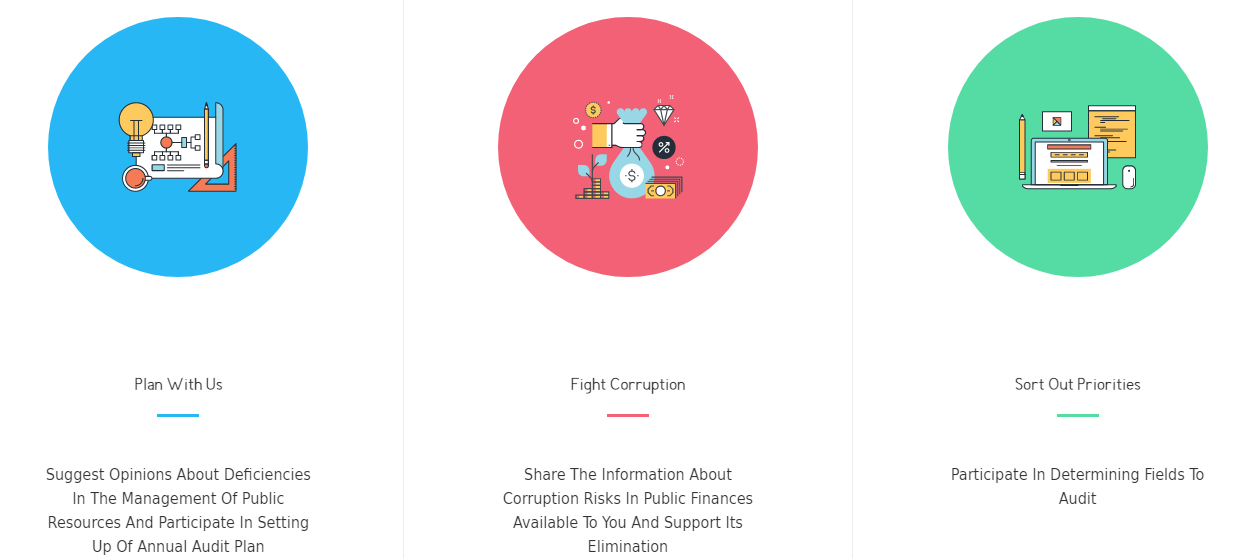 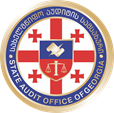 STATE AUDIT OFFICE 
OF GEORGIA
Received and Audited Citizens’ Requests
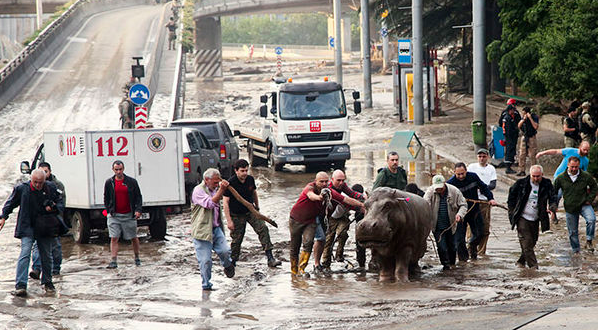 Audit of funds for victims of disaster
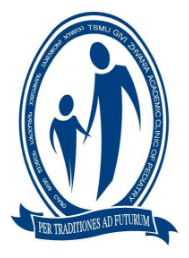 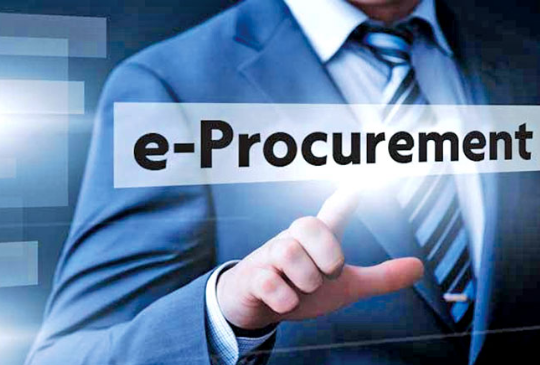 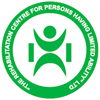 Social rehabilitation and child care program
Risks in public procurement
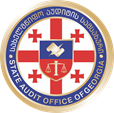 STATE AUDIT OFFICE 
OF GEORGIA
Requests included in the 2018 Audit Plan
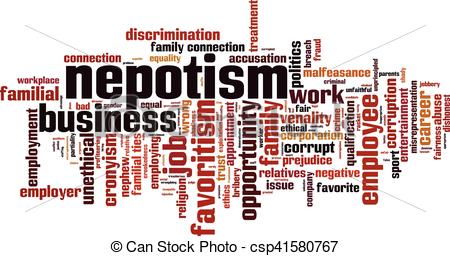 Risks in remuneration expenses and possible nepotism
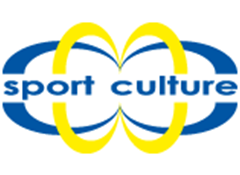 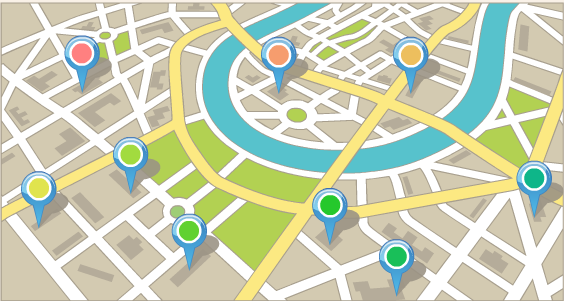 Inappropriate budget spending in fields of sports and culture
Audit expenditures of specific Municipalities
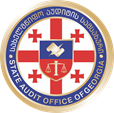 STATE AUDIT OFFICE 
OF GEORGIA
Budgetmonitor.ge 

Your space for budget control!





State Audit Office for better governance
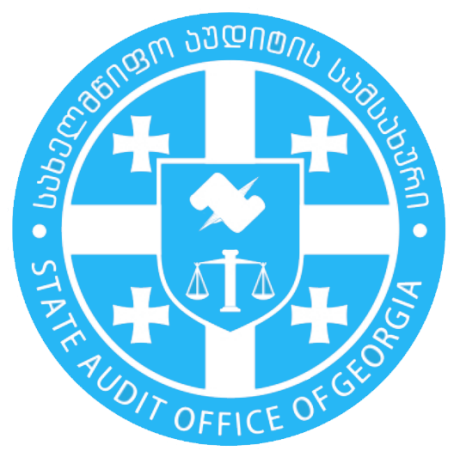